مقدمه
با پیشرفت تکنولوژی و IT امروزه نرم افزار موبایل ها نقش بسزایی را در زندگی جامعه بشری ایفا کرده و سبک زندگی شهروندان را دگرگون ساخته اند. 
یکی از حوزه هایی که این تکنولوژی آن را تحت تاثیر خود قرار داده، حوزه بهداشت و سلامت عمومی است. ابزار IT با ورود به زندگی افراد، موجب تحول در سبک زندگی آن ها شده است و روز به روز به ضریب نفوذ آن افزوده می شود. 
این موضوع دفتر آموزش و ارتقای سلامت وزارت بهداشت، درمان و آموزش پزشکی را بر آن داشت تا از پتانسیل های موجود استفاده نموده و اقدام به تولید نرم افزار موبایل هایی در حوزه سلامت و خودمراقبتی بنماید تا بتواند سطح کیفیت سلامت و بهداشت عمومی افراد جامعه را افزایش دهند.
3/16
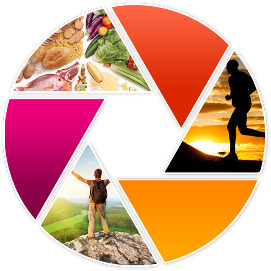 نرم افزار موبایل عکس های سلامت ما
شبکه اجتماعی عکس محور وزارت بهداشت
تولید محتوای موثر و فرهنگ شازی در جهت ارتقای وضع سلامت جامعه
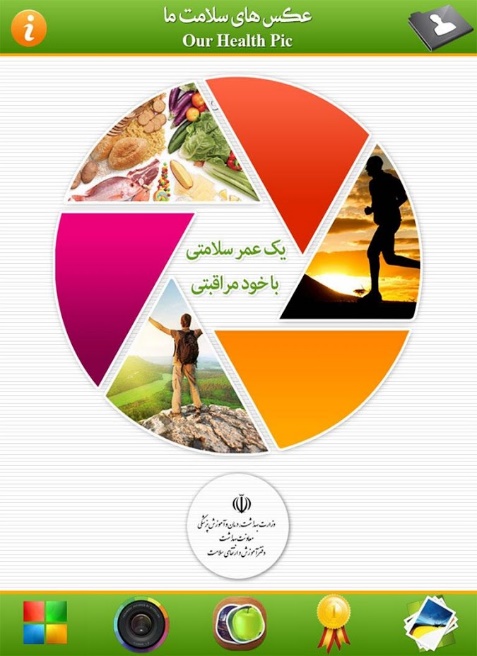 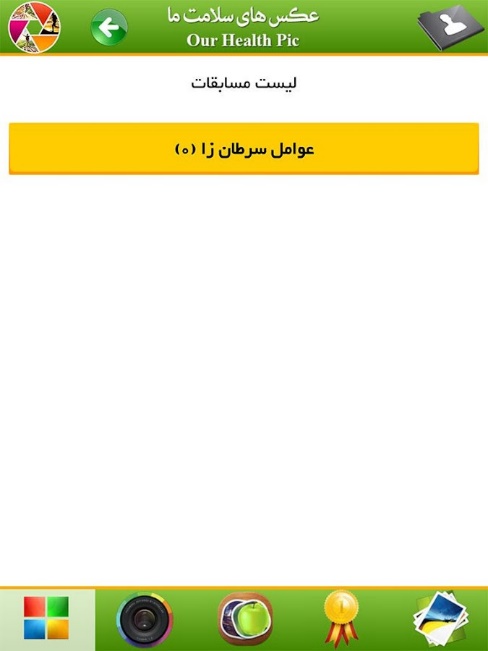 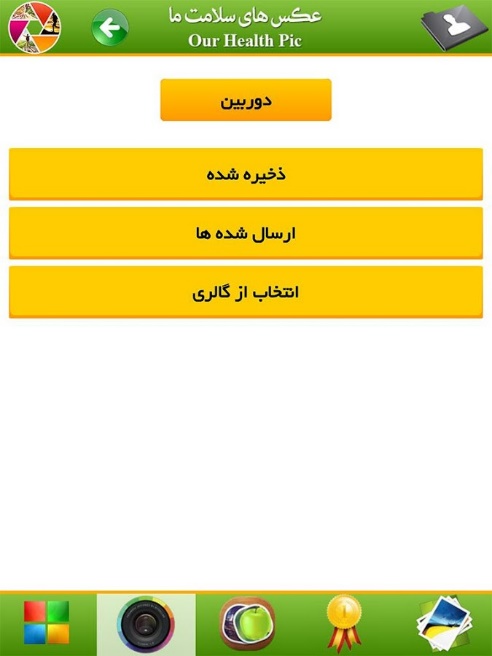 4/16
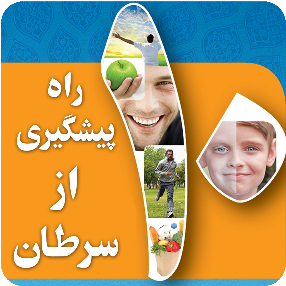 پیشگیری از سرطان
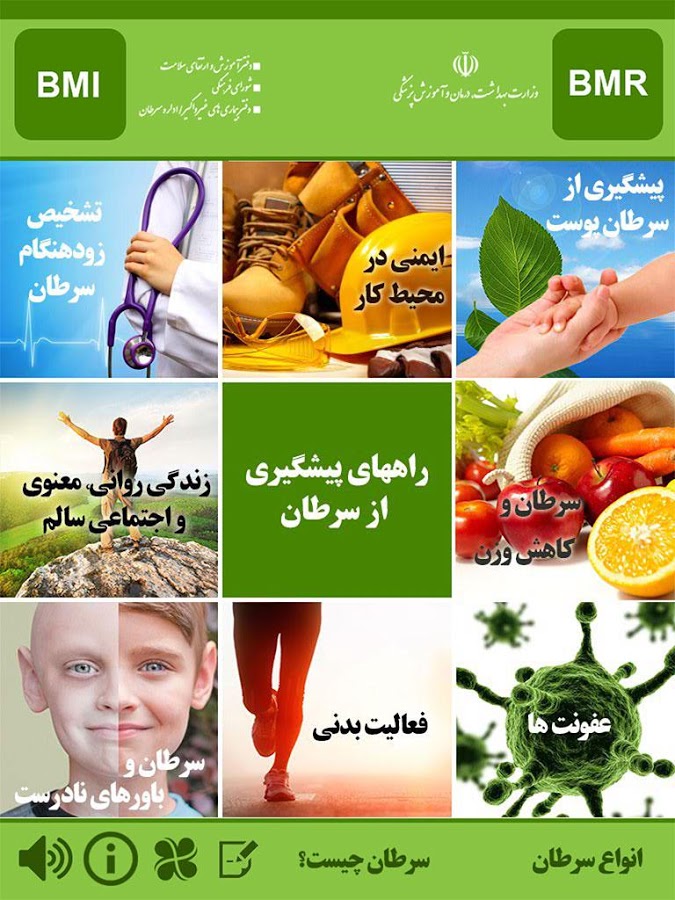 نرم افزار پیشگیری از سرطان یک نرم افزار اطلاع رسانی در حوزه آموزش و سلامت می باشد که با هدف افزایش آگاهی و ارائه راه کارهای مناسب در جهت پیشگیری از ابتلا به بیماری سرطان و همچنین ارتقاء سطح دانش مردم در برخورد با این بیماری طراحی و تولید گردیده است.
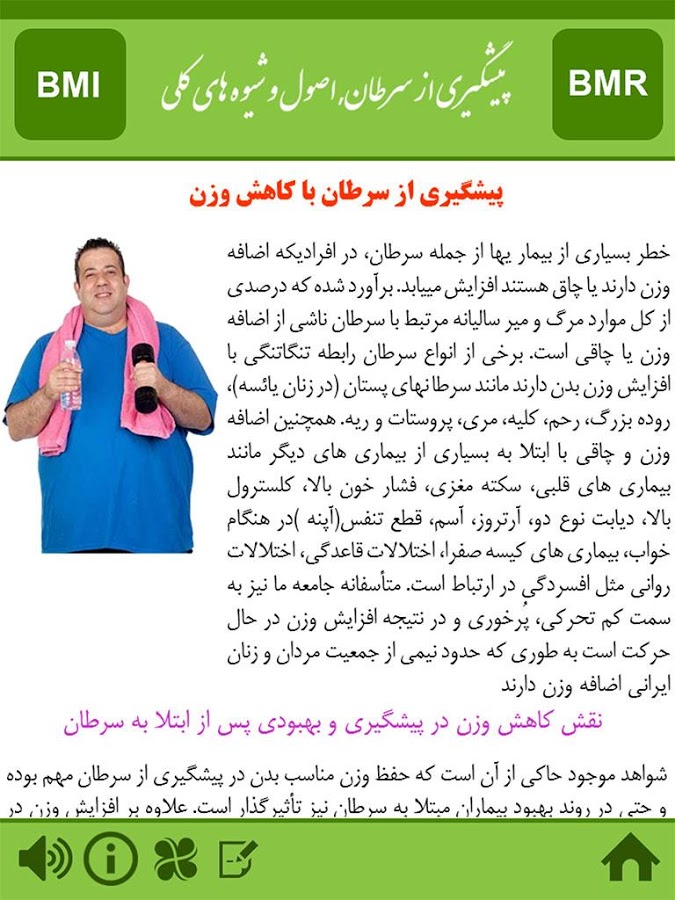 5/16
ترک سیگار
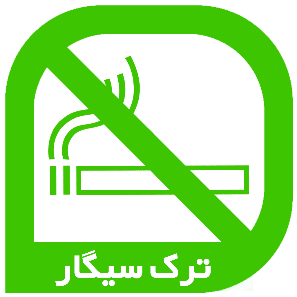 نرم افزار ترک سیگار برای بهبود روند ترک سیگار طراحی شده است. در این نرم افزار کاربر با وارد کردن تاریخ شروع ترک، سن و جنسیت و… می تواند مدت زمان دقیق ترک سیگار، پس انداز حاصل از نخریدن سیگار و نمودار بهبود سلامت بدن خود را مشاهده نماید.
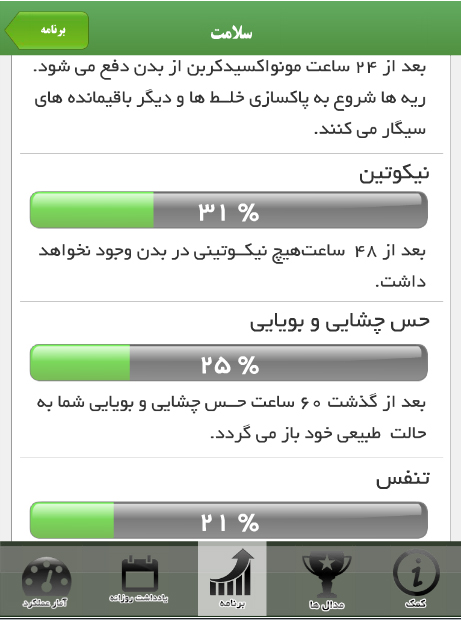 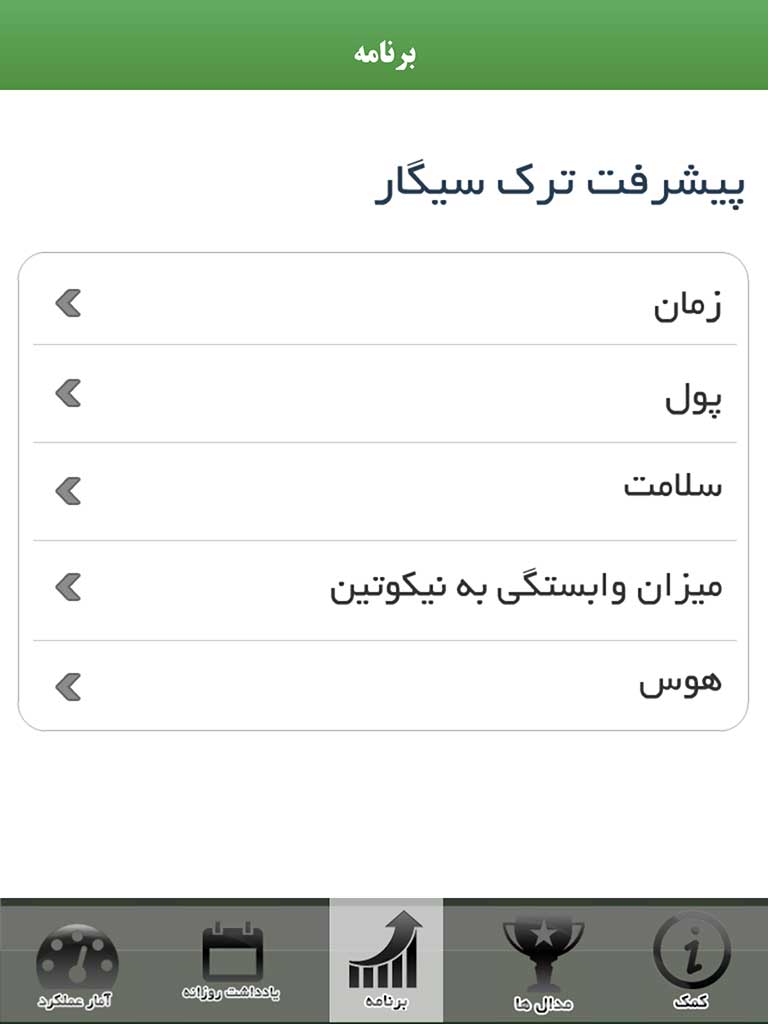 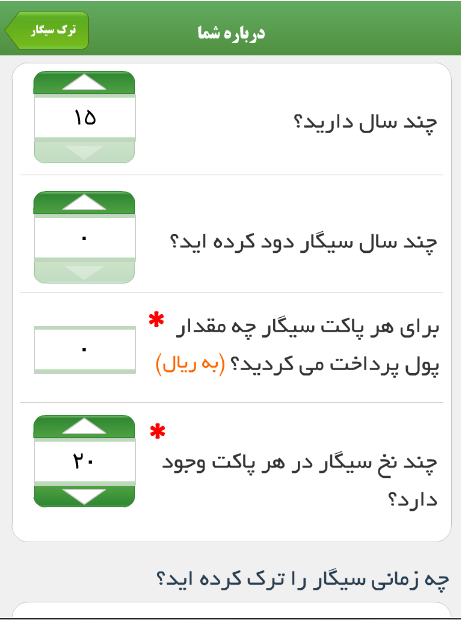 6/16
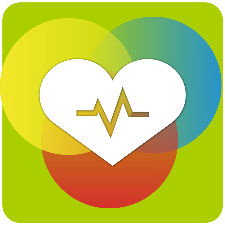 زیج خود مراقبتی
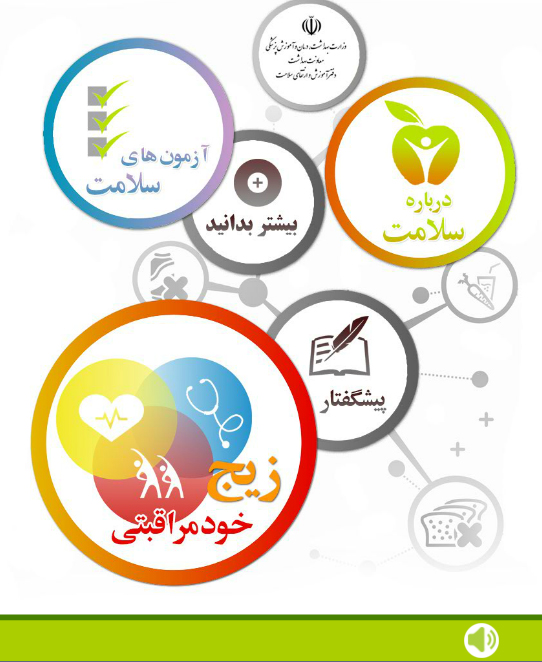 این نرم افزار با طرح آزمونهای مختلف مربوط به سلامت میزان سلامت روحی و فیزیکی شما را می سنجد و وضعیت کاربر را مشخص می کند، همچنین مراحل مختلف درمان را معرفی می کند.
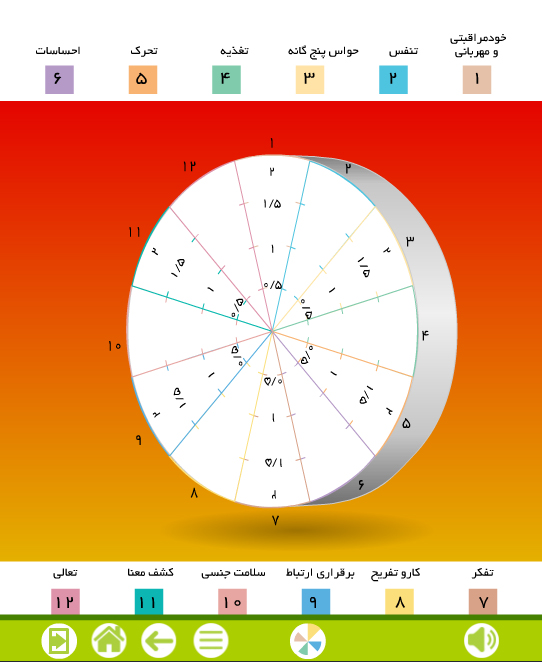 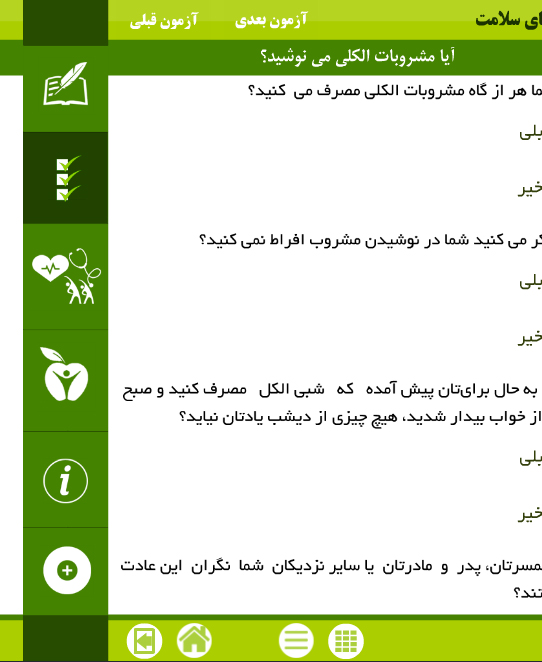 7/16
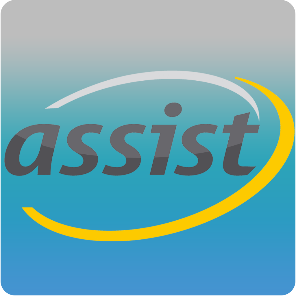 Assist
نرم افزار موبایل assist نرم افزاری در زمینه خود مراقبتی برای کمک به معتادان در جهت مبارزه و مقابله با بیماری اعتیاد است.
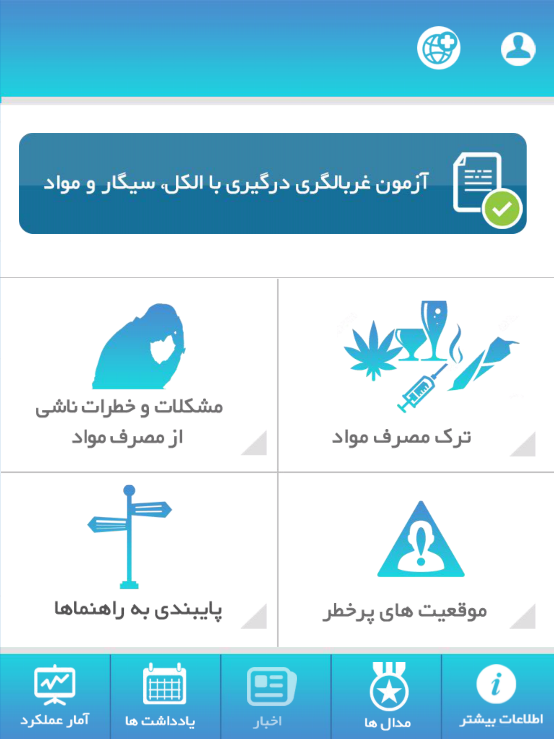 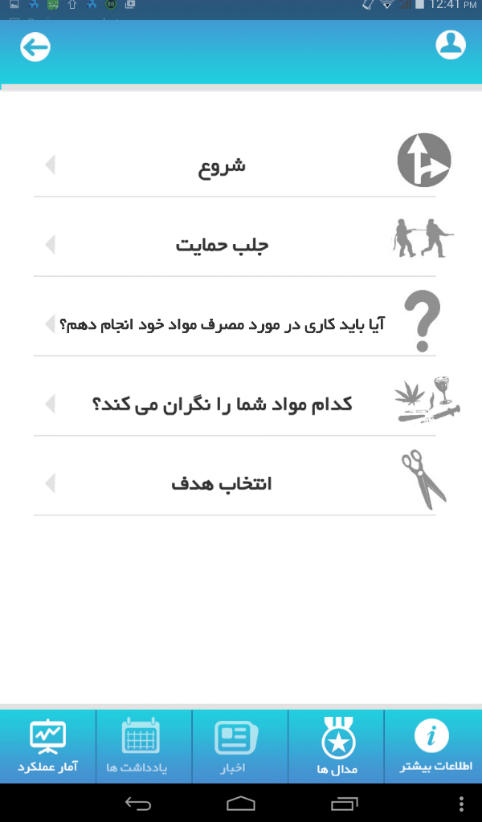 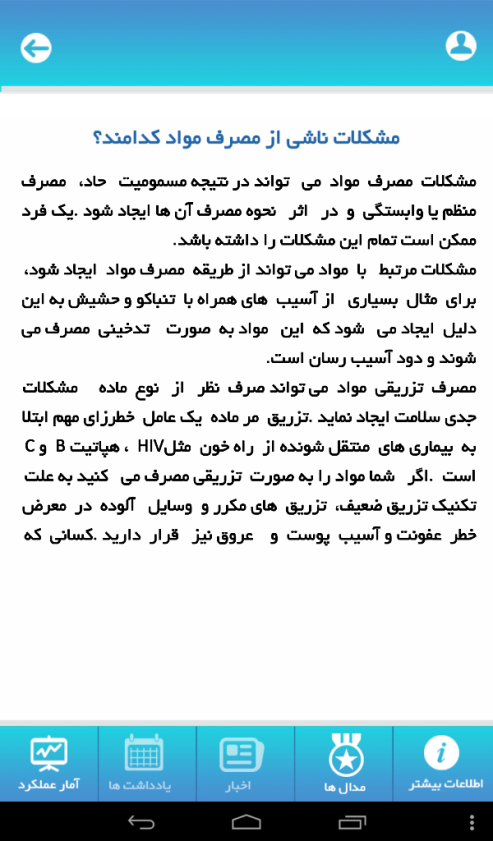 8/15
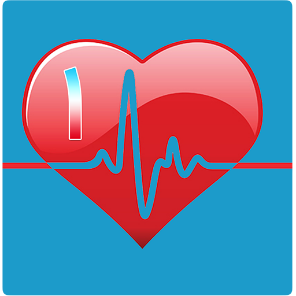 قلب سالم 1
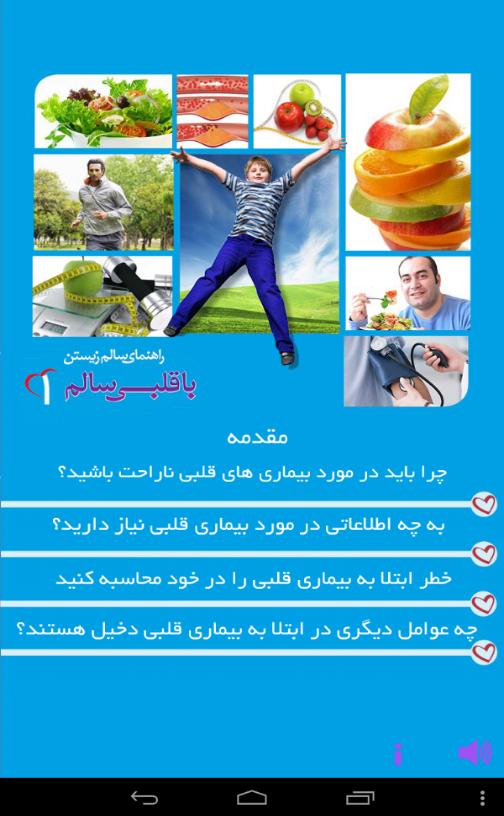 در این اپلیکیشن موارد زیر را می خوانیم:
چرا باید در مورد بیماری های قلبی ناراحت باشید؟
به چه اطلاعاتی در مورد بیماری قلبی نیاز دارید؟
خطر ابتلا به بیماری قلبی را در خود محاسبه کنید.
چه عوامل دیگری در ابتلا ب بیماری قلبی دخیل هستند؟
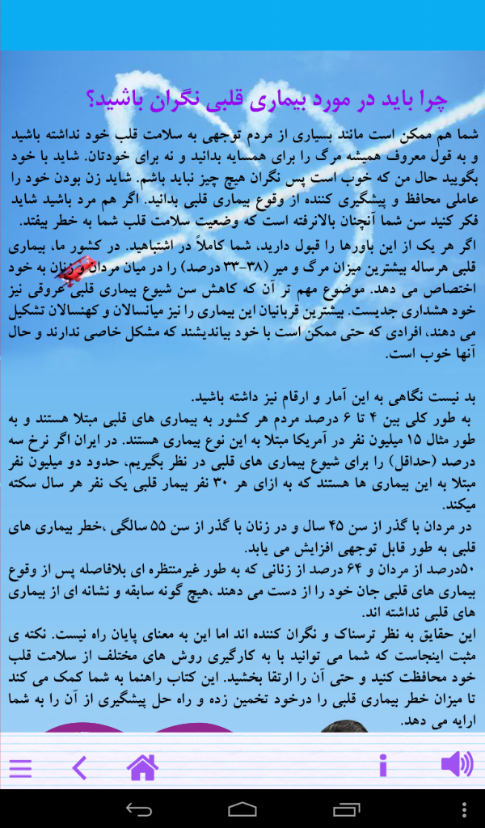 9/15
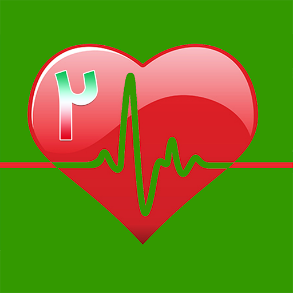 قلب سالم 2
در این اپلیکیشن موارد زیر را می خوانیم:
دست به کار شوید، نقشه راه برای رسیدن به قلبی سالم
تلاش برای رسیدن به وزنی ایده آل
شما می توانید سیگار را ترک کنید
حرکت خانواده به سمت قلبی سالم
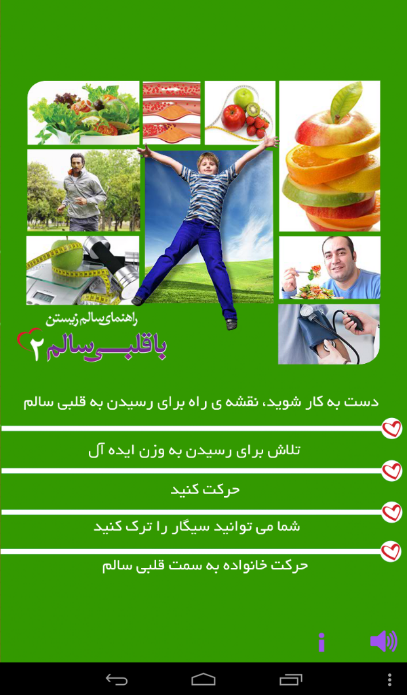 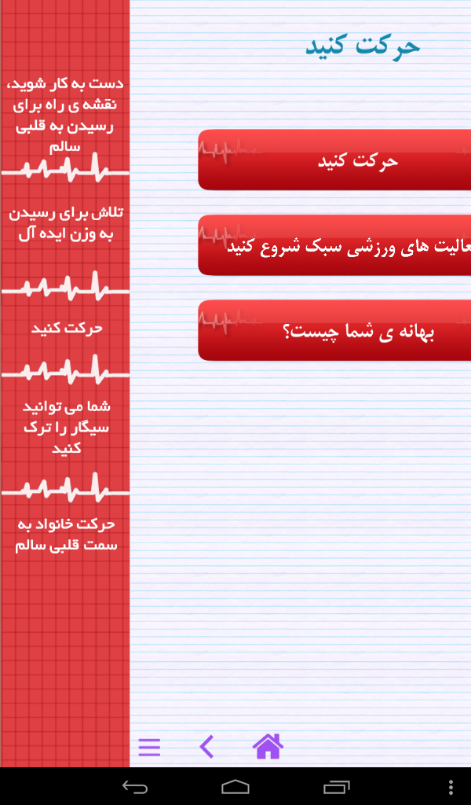 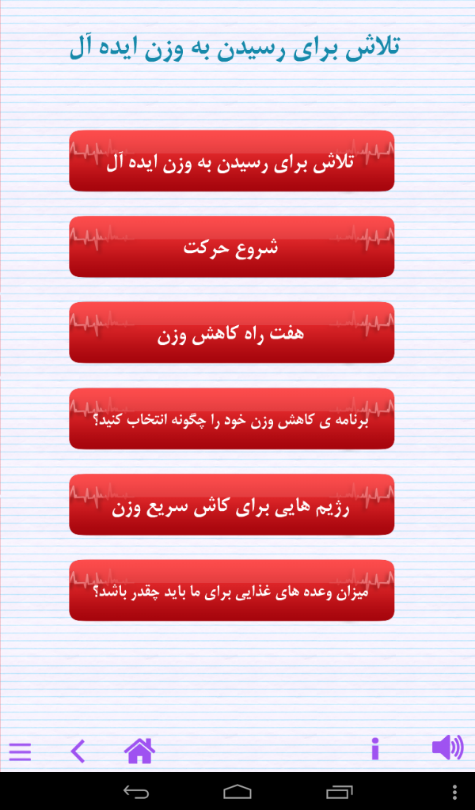 10/16
راهپیمایی اربعین
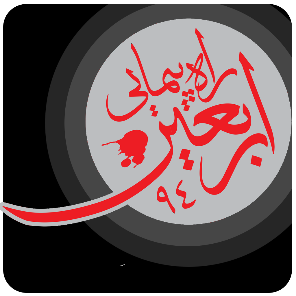 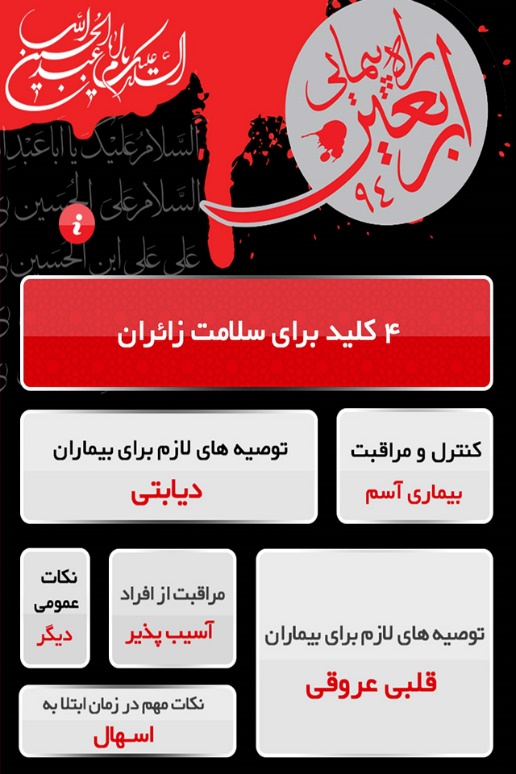 این نرم افزار با محتوی رعایت نکات بهداشتی و کمکهای اولیه، در راستای خدمت به راهپیمایان اربعین ارائه گردیده ، که شامل موارد زیر می باشد:
چهار کلید برای سلامت زائران (شستن دستها و انتخاب مواد غذایی و …)
توصیه های لازم برای بیماران قلبی- عروقی
توصیه های لازم برای بیماران دیابتی
کنترل و مراقبت بیماری آسم
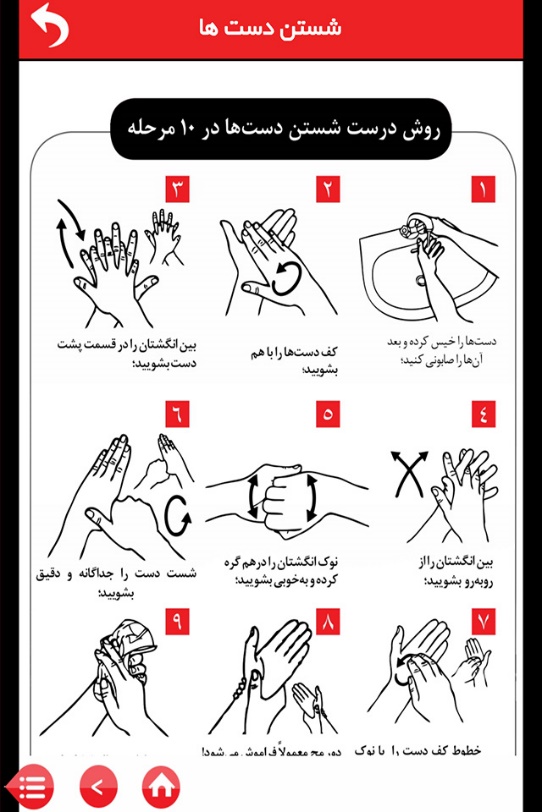 11/16
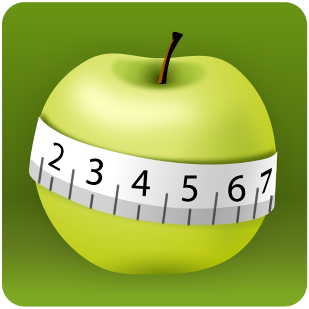 ترک چاقی
نرم افزار موبایل ترک چاقی نرم افزار خود مراقبتی در زمینه سلامتی بدنی و رسیدن به اندام و وزن ایده ال است.
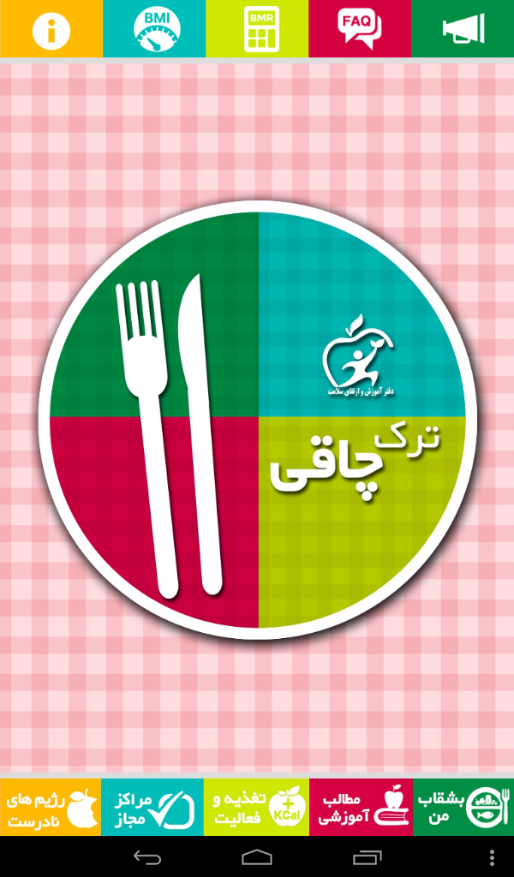 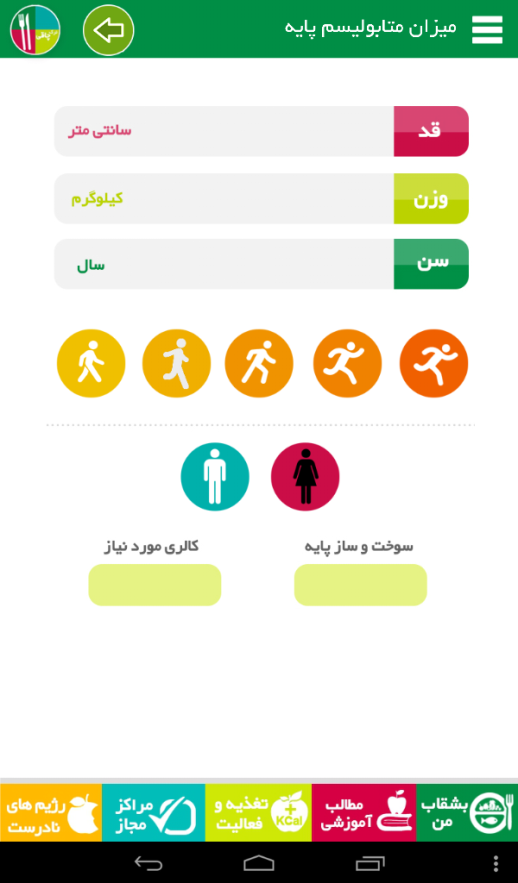 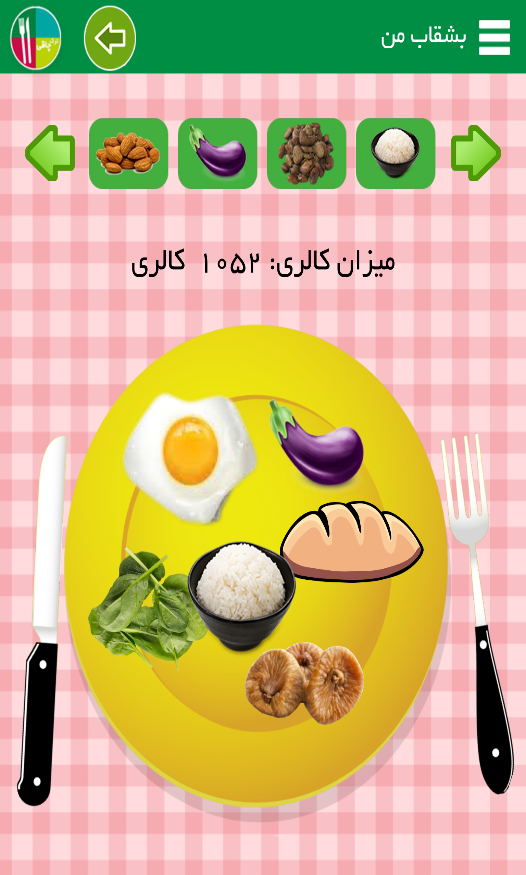 12/16
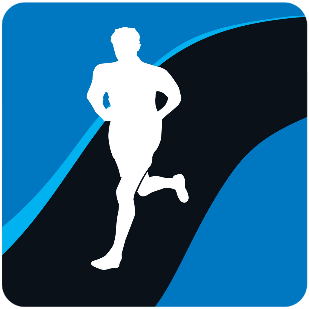 قدم شمار
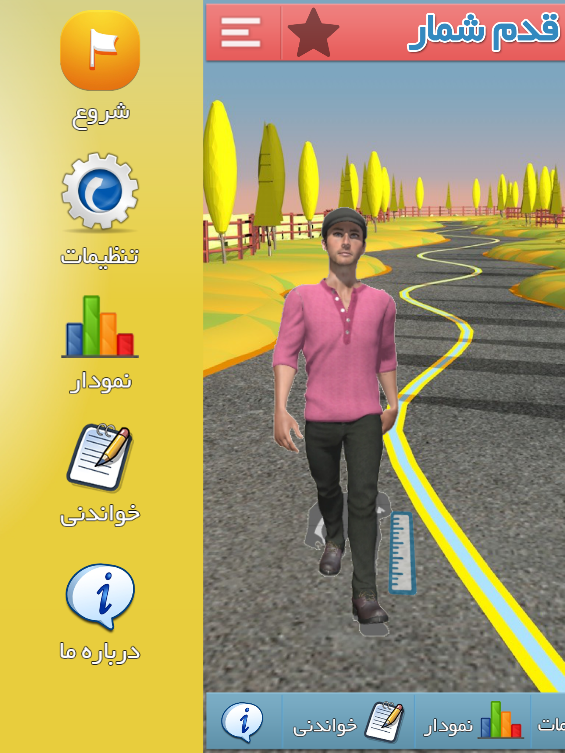 این نرم افزار موبایل جهت شمارش گام های کاربران و تشویق آن ها به پیاده روی طراحی و پیاده سازی گردیده است. کاربران با کمک این نرم افزار تشویق به 10000 گام در روز خواهند شد.
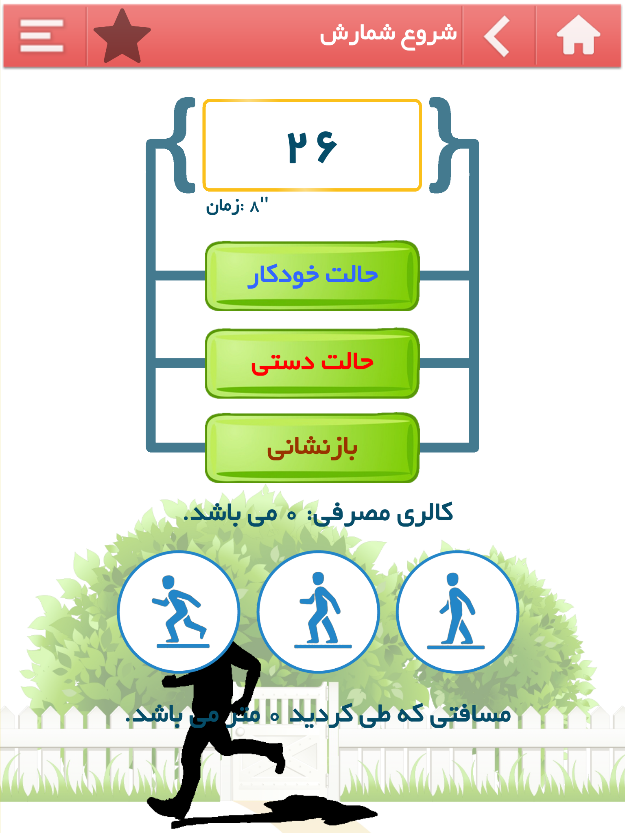 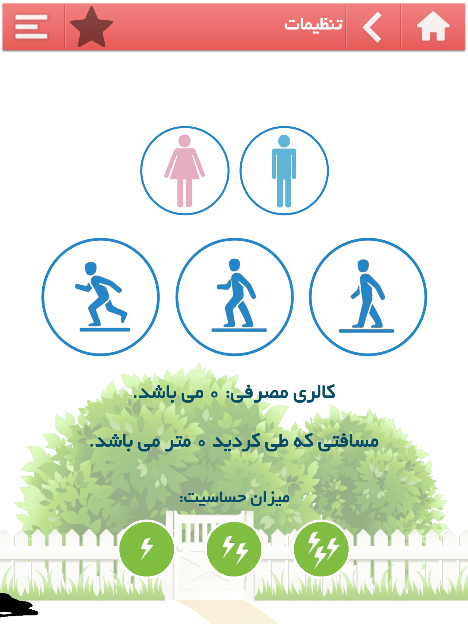 13/16
دفتر آموزش و ارتقای سلامت
نرم افزار موبایل دفتر آموزش و ارتقای سلامت، نرم افزار تخصصی دفتر آموزش و ارتقای سلامت است که به معرفی فعالیت ها و اطلاع رسانی در مورد این دفتر می پردازد که می تواند ابزاری برای دسترسی سریع کاربران به اطلاعات دفتر باشد. این اطلاعات شامل متن و مقاله، تصویر و ویدئو می باشد که کاربران امکان دانلود محتواها را نیز دارا می باشند.
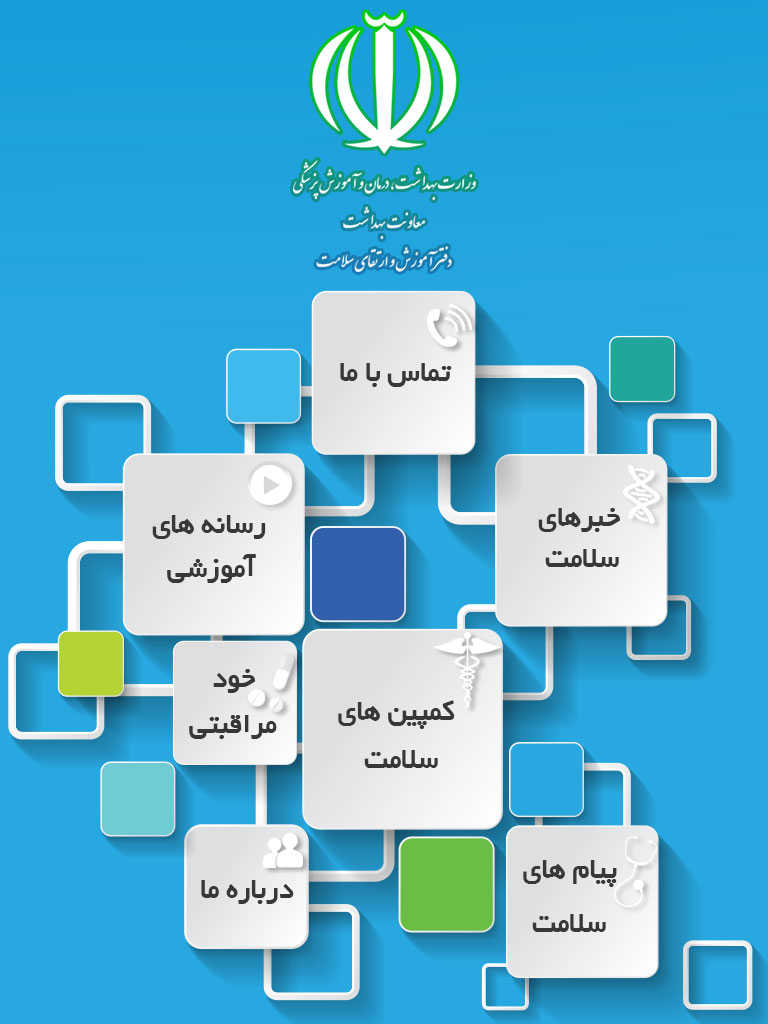 14/16
سایر نرم افزارهای در دست طراحی
مسایل جنسی
دیابت
نهضت سواد آموزی
ریسک قلب
بیماری ایدز
بیمارستان ها
خود مراقبتی در ناخوشی های جزئی
و...
15/16
با تشکر از توجه شما عزیزان
14/16